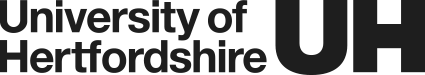 Erasmus + Staff Mobility
University of Hertfordshire
Staff Mobility at University of Hertfordshire
University of Hertfordshire participates in Erasmus + programme and actively supports staff exchange for both academic and professional members of staff.
Number of outbound mobilities in 2016/17
Total number of mobilities: 58
Teaching mobilities: 28
Training mobilities: 30
Academic staff: 45
Professional staff: 13
Destinations chosen by UH staff in 2016/2017
Challenges for outbound staff mobility
Encouraging first-timers to apply
Supporting first-timers in starting the process (contacting Partner Institution, arranging teaching and training) 
Encouraging people to not withdraw during the process 
To increase the number of participating professional staff
Support we give to the outgoing staff
Encouraging staff members to apply by announcing the exchange opportunity via all internal information channels 
Emphasising that the opportunity is available to all staff members
Targeting professional staff
Support we give to the outgoing staff
Simplifying the application process
Publishing invitations to the International Weeks
Supporting first-timers in communication with partner universities and searching for the relevant opportunities.
Inbound staff mobility – Europe Week
International Week at UH has been running for 14 years 
The event is organised every year in early March
Erasmus+ funded
Social and cultural activities
Formal dinner
Staff entertainment
Europe Quiz
Research Forum
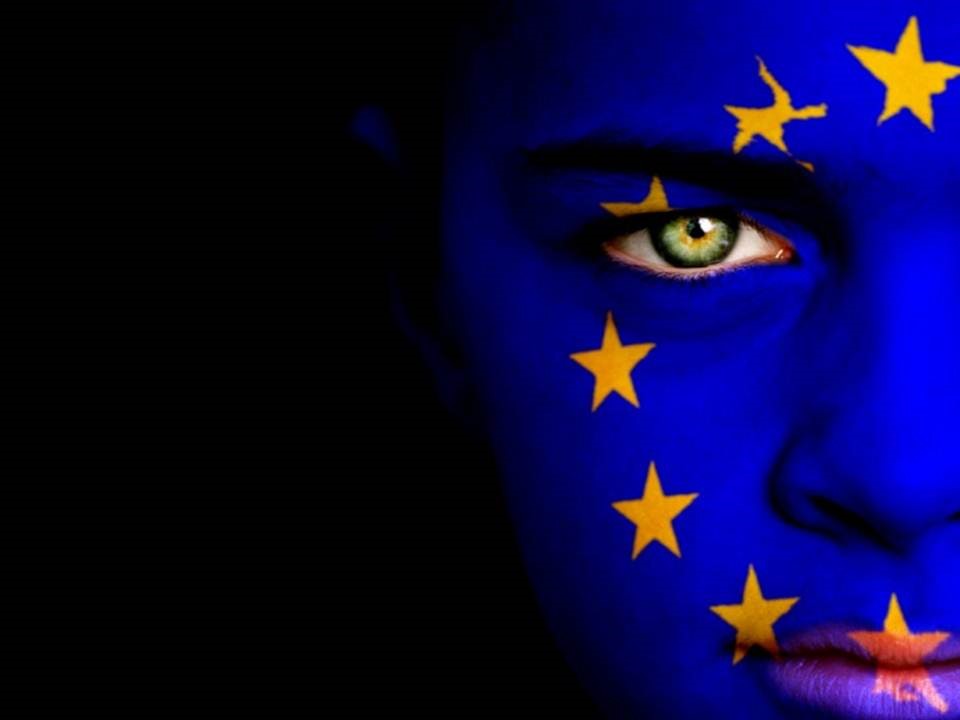 Inbound staff mobility – Europe Week
During the event visiting lecturers from partner universities and schools teach our students through our existing programme modules.
Europe Week 2018
In the 14th edition of the Europe Week (5th – 9th March 2018) the University has been hosting 25 lecturers from 17 of our partner institutions in 10 countries.
Contact
For Europe Week enquiries please contact European and Study Abroad Office at University of Hertfordshire: studyabroad@herts.ac.uk
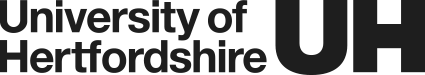